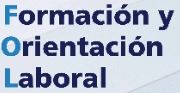 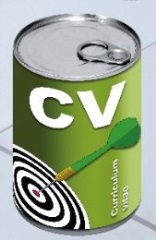 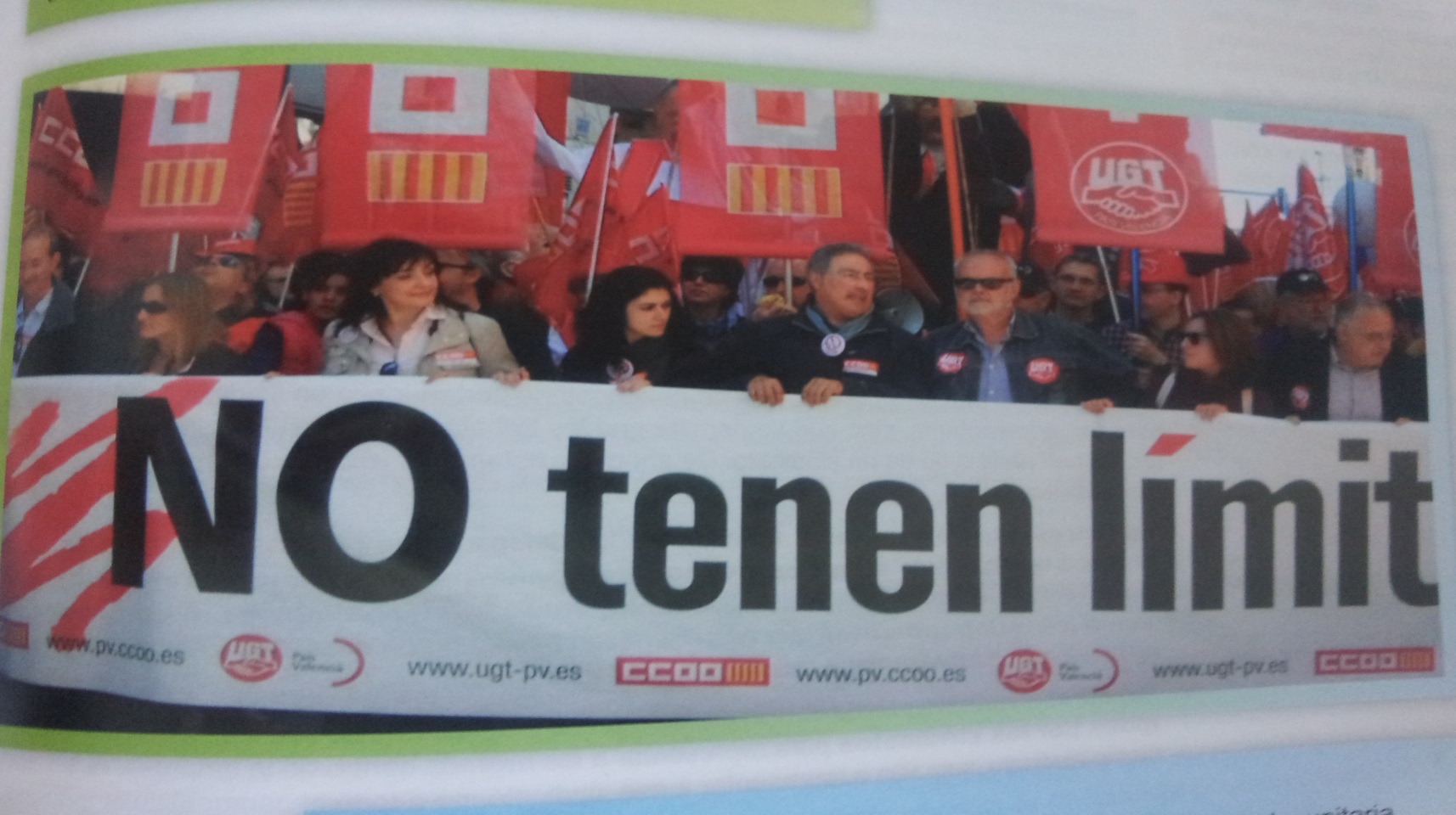 Unidad 7            
PARTICIPACIÓN DE LOS TRABAJADORES
CONTENIDOS
La libertad sindical
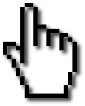 2.  La representación unitaria
3.  Los sindicatos
4.  El convenio colectivo
5.  Los conflictos colectivos
6.  El derecho de reunión
La libertad sindical
Reconocidos legalmente desde 1977
Constitución Española  libertad sindical  es un derecho art. 28
Tiene dos vertientes:
Los SINDICATOS
Derecho a afiliarse y darse de baja.
A fundar sindicatos y confederaciones
L.S. Positiva
Derecho a no afiliarse
No es obligatorio pertenecer a un sindicato
L. S. Negativa
REPRESENTACIÓN UNITARIA:
Formada por los delegados de personal y por el comité de empresa
Elegidos por los compañeros de trabajo , a través de unas elecciones
Modelos de participación
REPRESENTACIÓN SINDICAL:
Son los delegados sindicales y secciones sindicales
Elegidos por los sindicatos para representar a los mismos dentro de la empresa
Contenidos
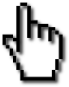 siguiente
2. La representación unitaria
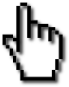 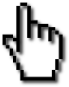 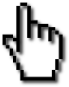 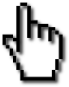 Contenidos
anterior
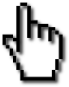 siguiente
2. La representación unitaria
Para candidatura independiente hace falta entregar un aval de firmas triple de puestos que se desean ocupar
anterior
siguiente
2. La representación unitaria
volver
siguiente
2. La representación unitaria
volver
siguiente
2. La representación unitaria
Los delegados de personal y miembros del comité de empresa disponen de una serie de competencias y garantías para poder realizar sus funciones
COMPETENCIAS
Recibir información
Derecho a ser consultado
Vigilar el cumplimiento de la normativa
GARANTÍAS
No pueden ser despedidos ni sancionados de forma discriminatoria, sino despido nulo
Si es despido improcedente el representante decide si cobra la indemnización o si pide readmisión
Si se le impone sanción grave o muy grave:
1º escuchar al representante (apertura de expediente contradictorio), sino nulo
Prioridad de permanencia en la empresa, en despido o traslado colectivo
Derecho a expresar sus opiniones
Derecho a un crédito horario para realizar sus funciones (ver tabla)
Por convenio posibilidad de “liberados sindicales” que acumulan las horas de todos los delegados
Volver
siguiente
3. Los sindicatos
Organización
Organización interna democrática
Libertad par elaborar sus propios estatutos y órganos de gobierno
Financiación: cuotas de afiliados y ayudas y subvenciones públicas
Contenidos
anterior
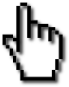 siguiente
3. Los Sindicatos
Tipos de sindicatos
Según representen a muchos o pocos

Sindicatos más representativos a nivel estatal: son aquellos que tiene más del 10 % de delegados en las elecciones sindicales, contabilizados a nivel nacional. 




Sindicatos más representativos a nivel autonómico: aquellos que tiene más del 15% de delegados en una Comunidad Autónoma y cuentan con más de 1.500 delegados


Sindicatos más representativos: aquellos que han obtenido en un ámbito funcional concreto más del 10% de delegados
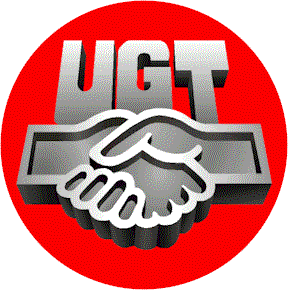 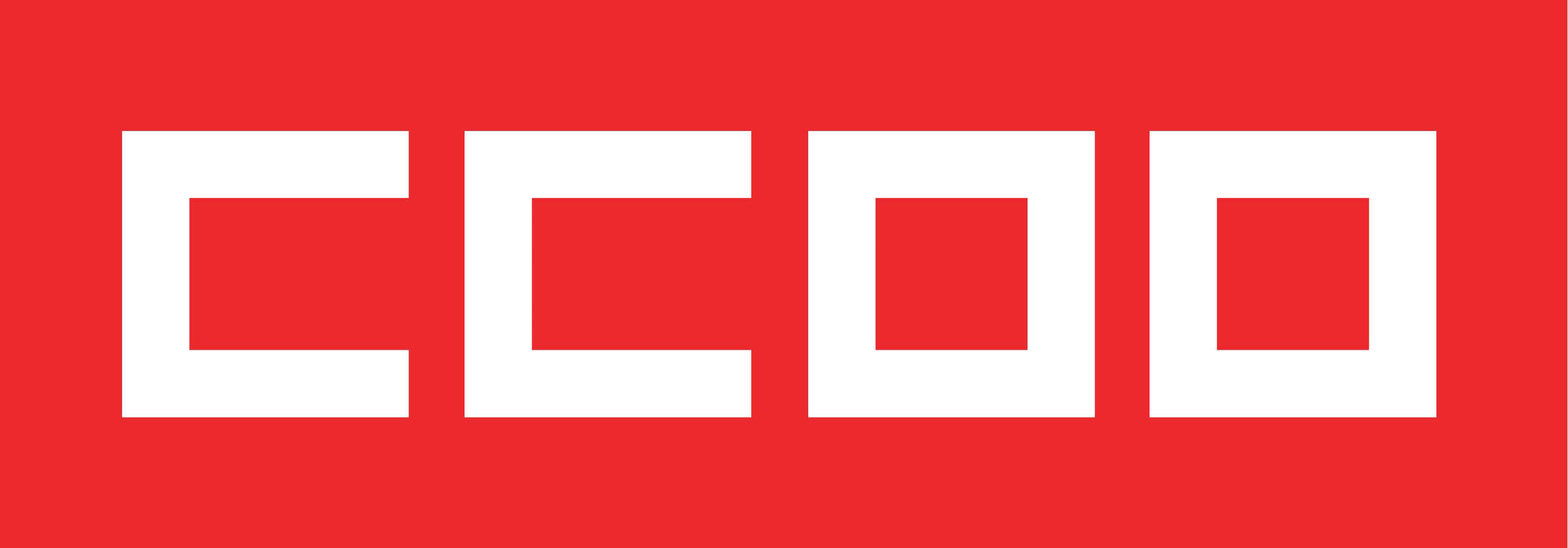 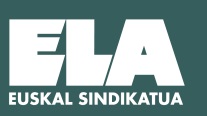 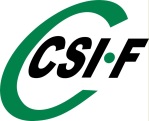 Contenidos
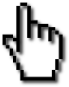 anterior
siguiente
3. Los Sindicatos
La participación de los sindicatos en las empresas
Contenidos
anterior
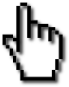 siguiente
4. El Convenio Colectivo
Amplía 1: “Busca tu convenio”
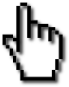 Contenidos
anterior
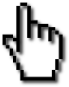 siguiente
5. Los conflictos colectivos
Los conflictos entre los trabajadores como grupo y la empresa  Conflictos colectivos.
Contenidos
anterior
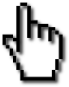 siguiente
5. Los conflictos colectivos
Huelga laboral
Se excluyen las huelgas estrictamente políticas
Si son legales las huelgas contra los poderes públicos por consecuencias económicas, sociales y laborales
Huelga directa
Prohibidas las huelgas de solidaridad
Si que se permiten cuando se trata de solidaridad con otros compañeros de trabajo
Huelga no altere convenio en vigor
No cabe una huelga para modificar algo que está pactado en un convenio
Otra distinta sería para introducir algo nuevo en el convenio que no modifique lo pactado
Se permite ir a la huelga si la empresa no cumple el convenio
Huelgas no abusivas
LA HUELGA  Para que sea legal debe ser laboral, directa, no novatoria y no abusiva. Debe cumplir con el procedimiento.
Huelgas abusivas  ilegales
Rotatorias
Estratégicas
De celo
A la japonesa
Contenidos
anterior
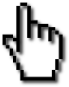 5. Los conflictos colectivos
Comité de huelga
Se constituye un comité de huelga formado por un máx. de 12 miembros
Funciones: resolver el conflicto y garantizar seguridad y vigilancia
Convocatoria huelga
Pueden convocarla:
El comité de empresa y los delegados de personal 
Los sindicatos implantados en ese ámbito
Los trabajadores en votación por mayoría
Procedimiento para convocarla:
Preavisar con 5 días de antelación a la empresa y a la Autoridad Laboral
En comunidades autónomas suele existir un ASEC (Acuerdo  Solución Extrajudicial de Conflictos)
Desarrollo de la huelga
Prohibido el esquirolaje
Los trabajadores pueden organizar piquetes informativos pero no violentos
Está permitido ocupar locales para ejercer derecho de reunión e información
Respetar derecho de acudir o no a la huelga
Consecuencia de la huelga
Los trabajadores no cobran salario
La empresa no cotiza a la seguridad social durante la huelga
Contenidos
anterior
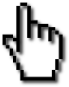 5. Los conflictos colectivos
Contenidos
anterior
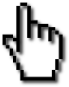 siguiente
6. El derecho de reunión
Los trabajadores tienen derecho a reunirse dentro de la empresa: 
Obligación de la empresa de facilitar lugar de reunión si dispone de él. 
Los que acuden están fuera de horario de trabajo.
Contenidos
anterior
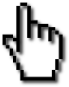